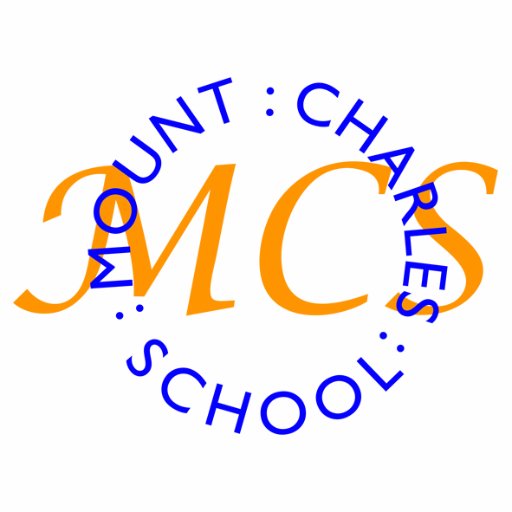 Thursday 20th September 2018
Welcome to 
Mount Charles Primary
Year 1
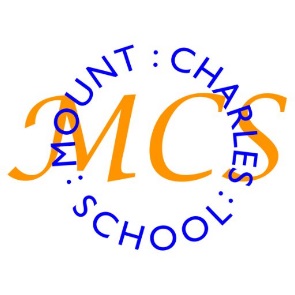 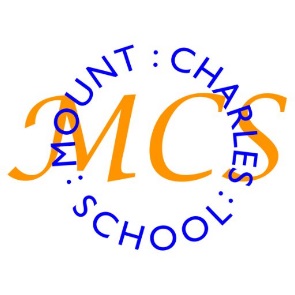 Year 1 Team
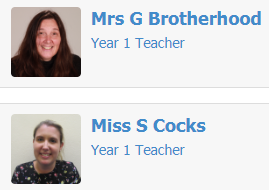 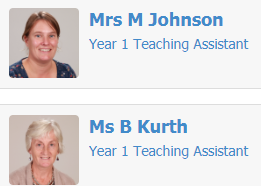 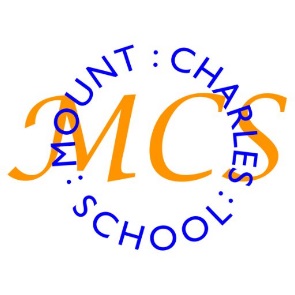 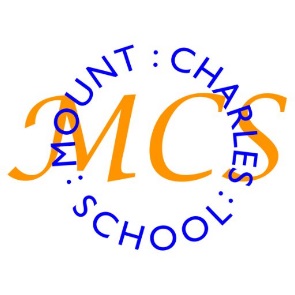 Topic Overview
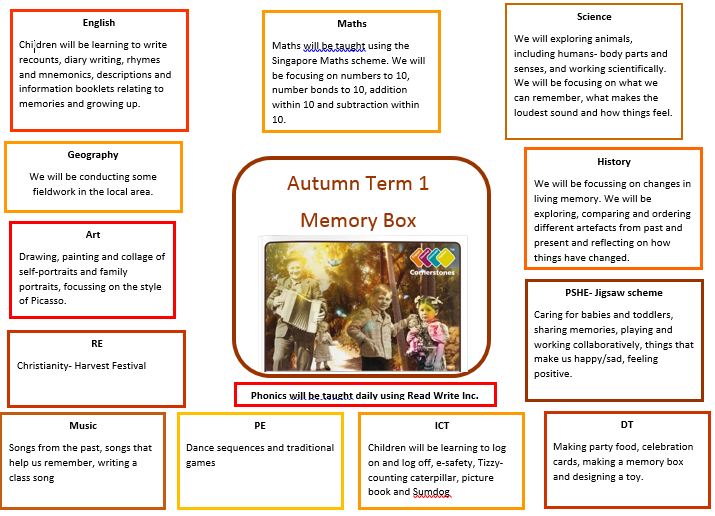 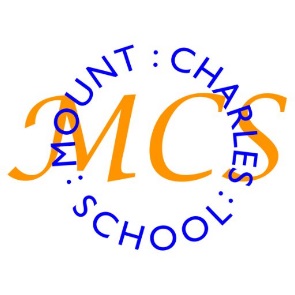 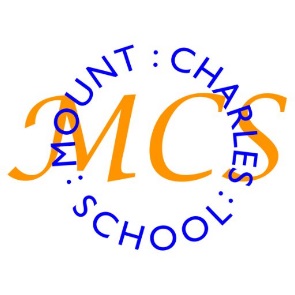 Trips and Residential
We plan to visit either Cardinham or Lostwithiel forest school as part of our enchanted woodland topic.
We also plan to visit Newquay zoo in the summer term as part of our paws, claws and whiskers topic.

Our amazing PTA contribute towards our trips which 
considerably reduces the cost to you.

All trips should appear on your Parent Pay account by the 
end of September.
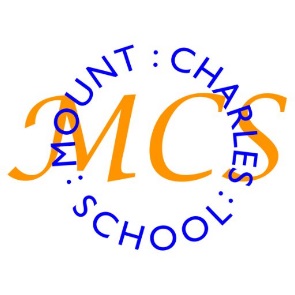 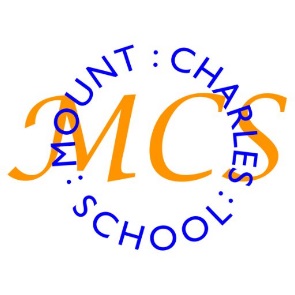 Homework
Weekly:
We ask that you read with your child most evenings at home. A quality 10 minute read (at least) 4 times a week, will benefit your child enormously and will of course, support the work we are doing in school. This should also include questions about the book to 
help develop comprehension skills.


Spelling – We will introduce spelling tests after half term. This will involve a 
weekly test of approximately 4 – 10 words. The children will be given the opportunity
 to practice their words in school, but we do ask you to support them with this at home too.
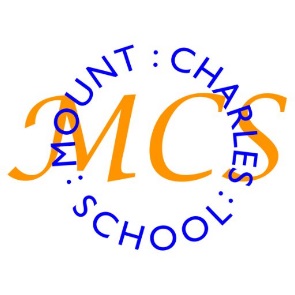 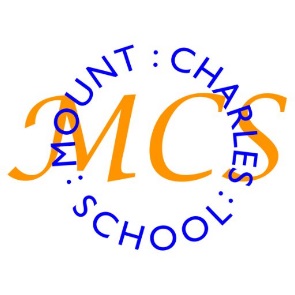 Equipment
To help reduce the level of distractions in class and at playtimes:

We will provide children with a good quality pencil, ruler, rubber and any
colouring equipment that they require.

Please do not:
Send in children with pencil cases, they will not be allowed in class
Send children in with bags bigger than they require ( a reading folder is preferred)
Allow them to bring in: Toys, Pokemon cards, football cards, toys, fidget spinners – they will be provided with plenty of equipment to help occupy them at break 
     times.

Please ensure:
Children have a good quality, labelled water bottle,
Ensure children have their reading record and book in school every day.
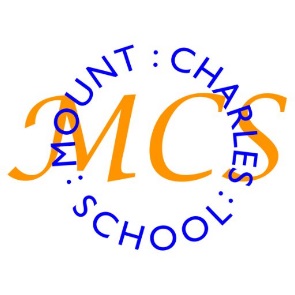 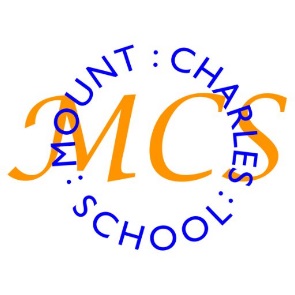 Attendance
Regular and punctual school attendance is vital to ensuring children get the best out of their school day.  Please help us out by bringing the children into school 
every day and on time. 

We expect all children to achieve 96% attendance (unless there is a chronic 
illness that prevents children from attending school).

Children who have 100% attendance each half term will receive a celebration 
certificate. 

For children whose attendance drops below 93%, a letter will be sent and 
attendance will be tracked. Any child whose attendance drops below 90% is a 
persistent absentee and attendance is a serious cause for concern. 

If you are worried about your child not wanting to attend school for any reason, please let us know. Speak to the class teacher, Mrs Hann, Mrs Mercer or Miss 
Turner.
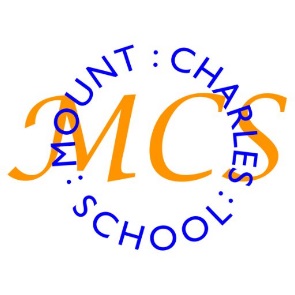 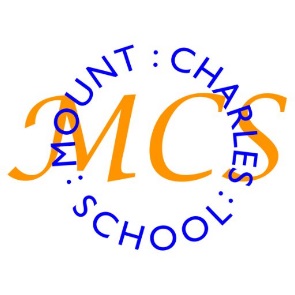 Uniform
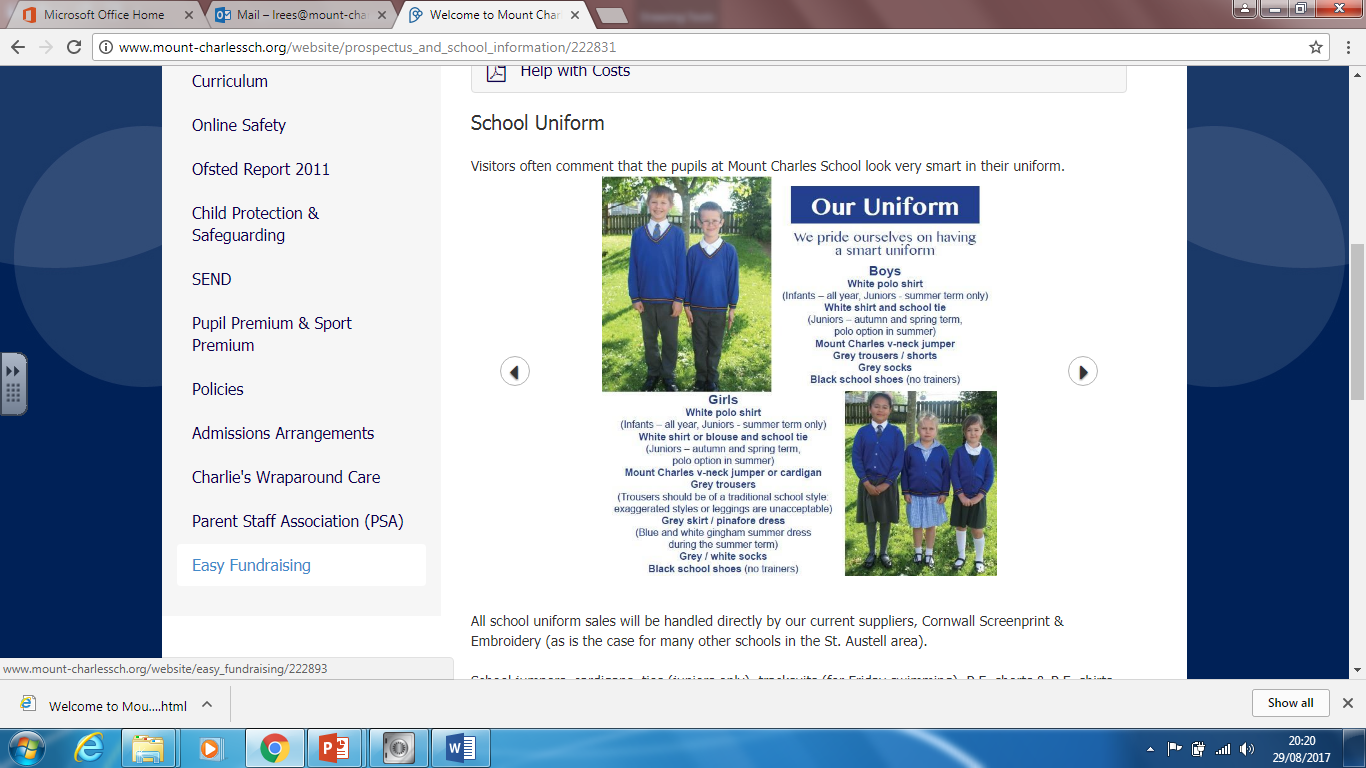 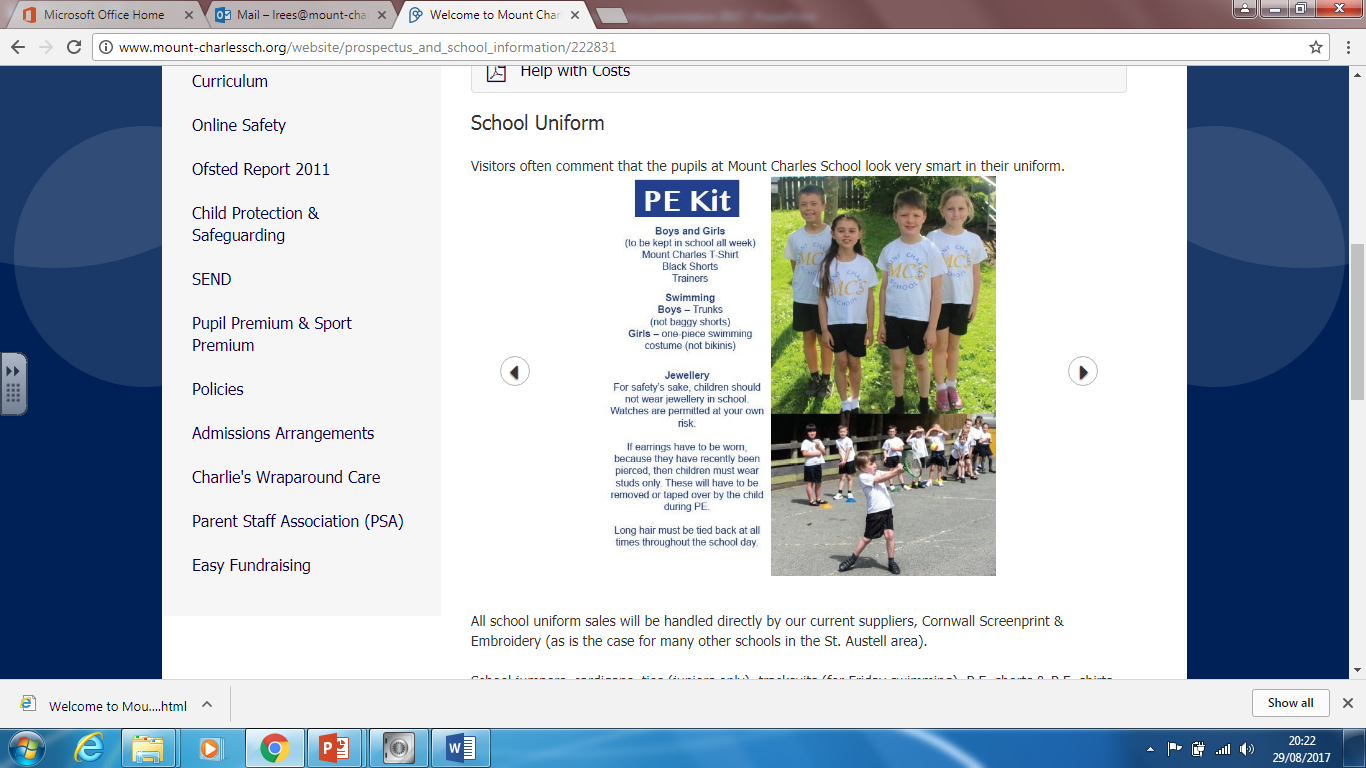 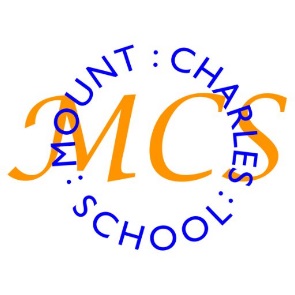 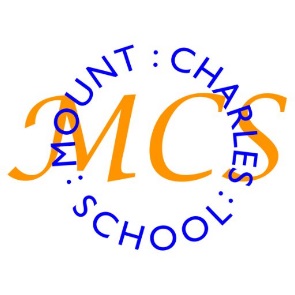 Routines
PE will happen: On Monday and Tuesday for 1GB and Tuesday and Wednesday for 1SC

Clubs – A clubs has been sent out, please sign up on

Snack - Infant children receive fruit for snack time

Parent Pay – All payments will now happen using parent pay, no       cash will be accepted in class. All dinner money and trips must be    paid in this way.
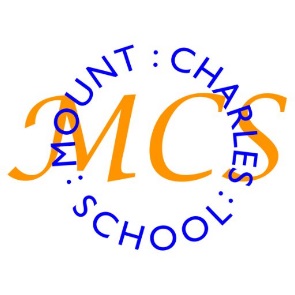 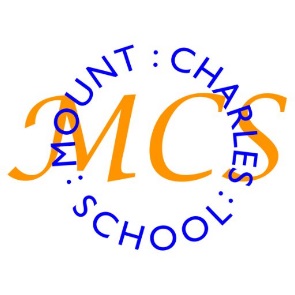 Routines
Parent meetings – These will occur twice a year, in October and June
a formal report will be sent home in March. Teachers will be available at the beginning and end of the school day,(try to book in advance.)

Arrangements for picking up and dropping off  –   Please drop your child at the end door of the infant corridor by 8-45 in the morning.
At the end of the day please wait by the back door of your child’s 
Classroom where they will be dismissed at 3pm.
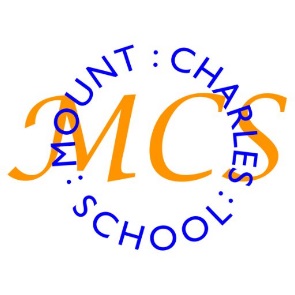 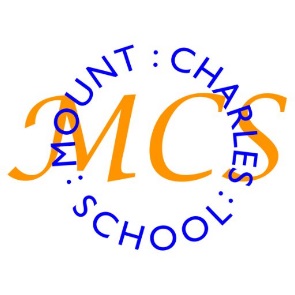 Communication
We aim to provide as much information as possible
 through our school website, either on the main page or through     the individual class pages.

School newsletters will also now be added to the school website,             please ensure this is checked regularly.

The website is:

http://www.mount-charlessch.org
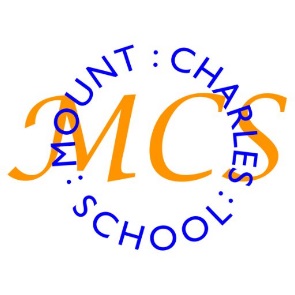 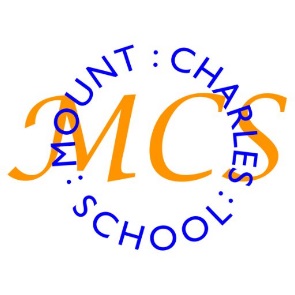 Behaviour
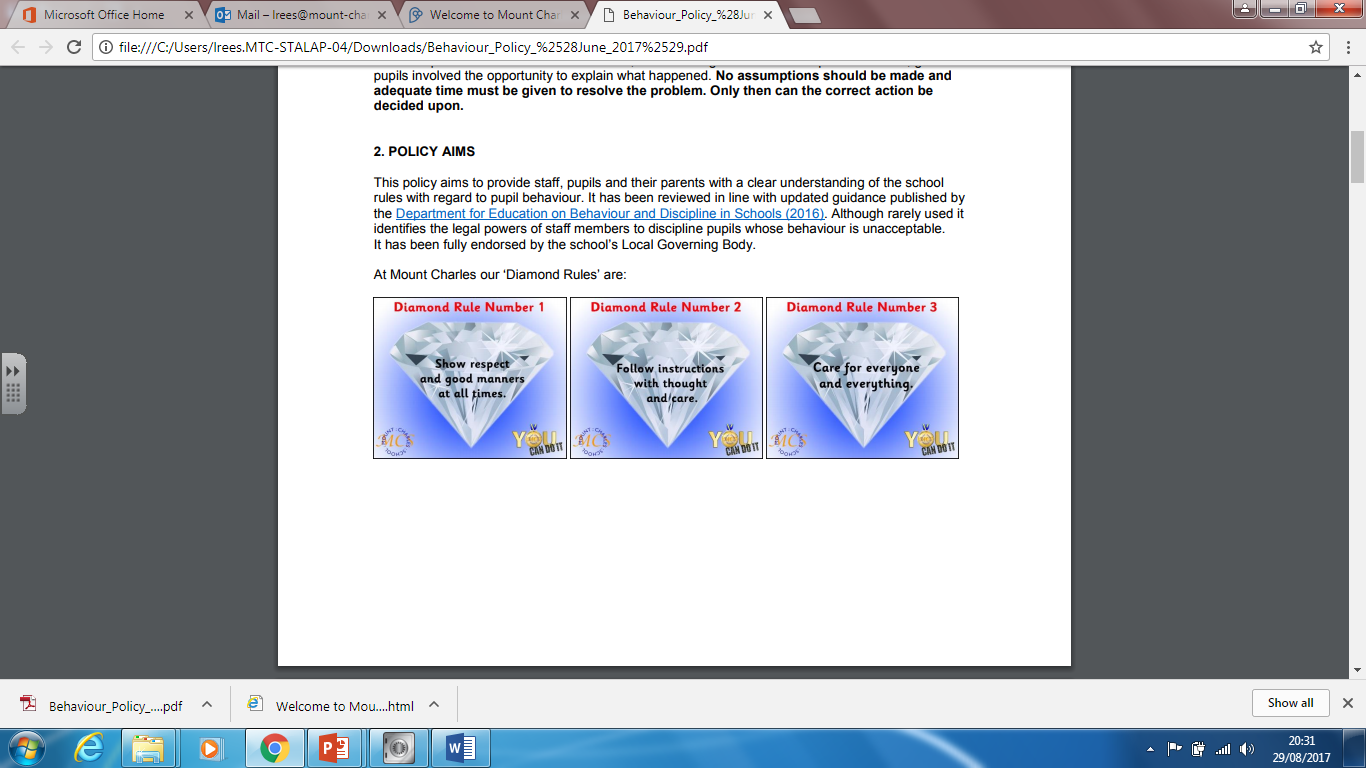 We aim to encourage positive behaviour and use our diamond rules to help support this.

If required we follow our school sanction pathway.

Class Dojo’s will be given to reward children, along with celebrating success certificates.
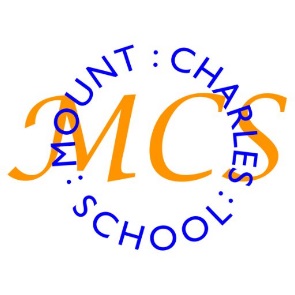 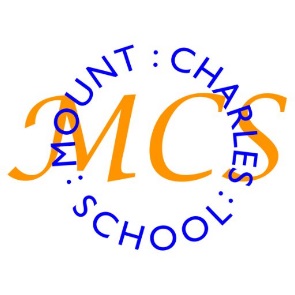 Any Questions?